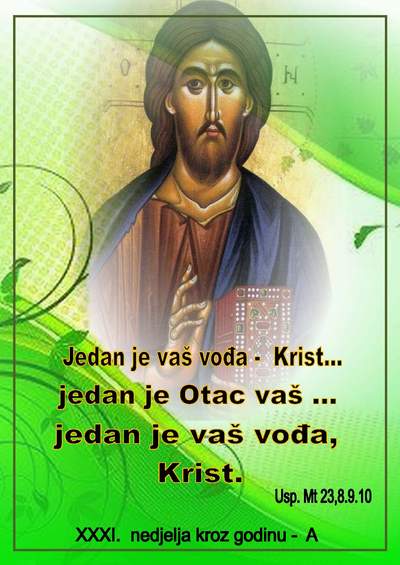 XXXI. NEDJELJA KROZ GODINU GODINA  A  2017.
U Bogu mom je snaga moja sva,
On je taj što zgazi neprijatelja!
Pjevam i kličem radosno
Krist je Kralj!
Jer On donese pobjedu
i oslobodi nas!
Njegova Riječ pobjedi sotonu,
i svi će vidjeti

Da u Bogu mom je snaga moja sva,
On je taj što zgazi neprijatelja!
Pjevam i kličem radono
Krist je kralj!
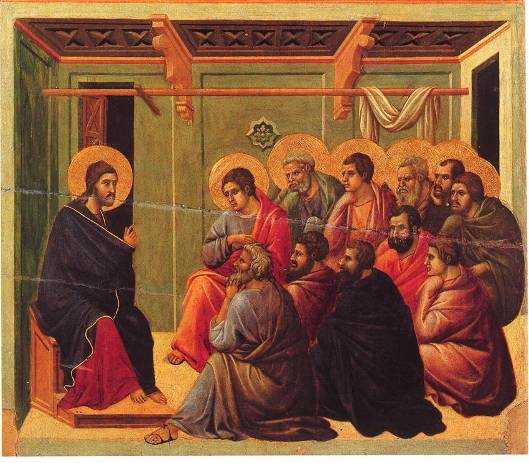 Isus prozbori mnoštvu i svojim učenicima:
Gospodine smiluj se nama 
  Gospodine smiluj nam se
Mi molimo Tebe da uđeš u naš život sav
 Mi molimo Tebe da uđeš u naš život sav 
  O Kriste naš smiluj se nama  
O Kriste naš smiluj nam se 
Mi molimo Tebe da uđeš u naš život sav
 Mi molimo Tebe da uđeš u naš život sav
Slavu tvog imena vikat ću sa krovova
jer ja sam tvoj ja sam tvoj
Sve što je u meni dajem tvojoj ljubavi
Jer ja sam tvoj ja sam tvoj
Evo me ja Tebi pružam ruke
Ti si Bog i Sin i vladar vjekova
Vladar vjekova
Slavu tvog imena vikat ću sa krovova
 jer ja sam tvoj ja sam tvoj
Sve što je u meni dajem tvojoj ljubavi
Jer ja sam tvoj ja sam tvoj
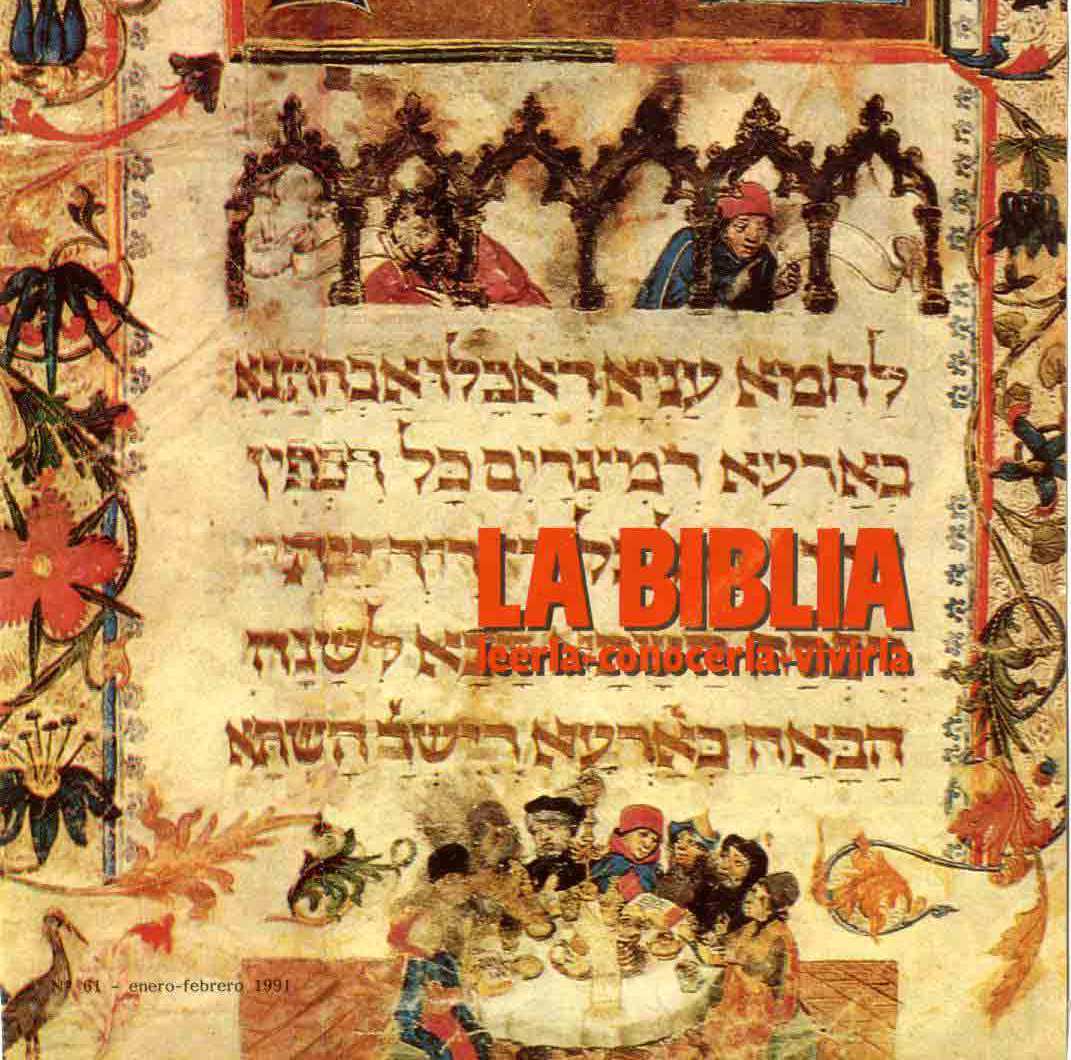 Mal 1:14b-2:2b,8-10 Ja sam velik kralj - govori Gospodin nad vojskama - i strašno je ime moje među narodima. A sad vas opominjem, svećenici!
Ako ne budete poslušali, ako ne budete
k srcu uzeli da proslavite ime moje - govori
Gospodin nad vojskama - kletvu ću
na vas svaliti.
Vi ste s puta zašli, učinili ste da se mnogi o zakon spotiču, raskinuli ste savez Levijev - govori Gospodin nad vojskama. Zato učinih da vas preziru i ponizuju svi narodi jer se putova mojih vi držali niste, nego ste bili pristrani primjenjujući zakon. Nemamo li svi jednog Oca? Nije li nas jedan Bog stvorio? Zašto smo onda jedan drugome nevjerni te skvmimo savez svojih otaca?
BIBLIJA
Zašto mi pogazišmo Savez naših otaca?
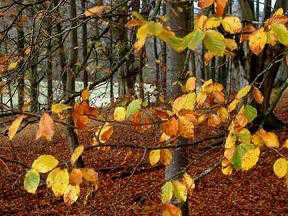 Psalam 131
Gospodine, ne gordi se moje srce 
niti se oči uznose. 
Ne idem za stvarima velikim 
ni za čudima što su iznad mene.
Čuvaj dušu moju u miru
kod sebe, Gospodine!
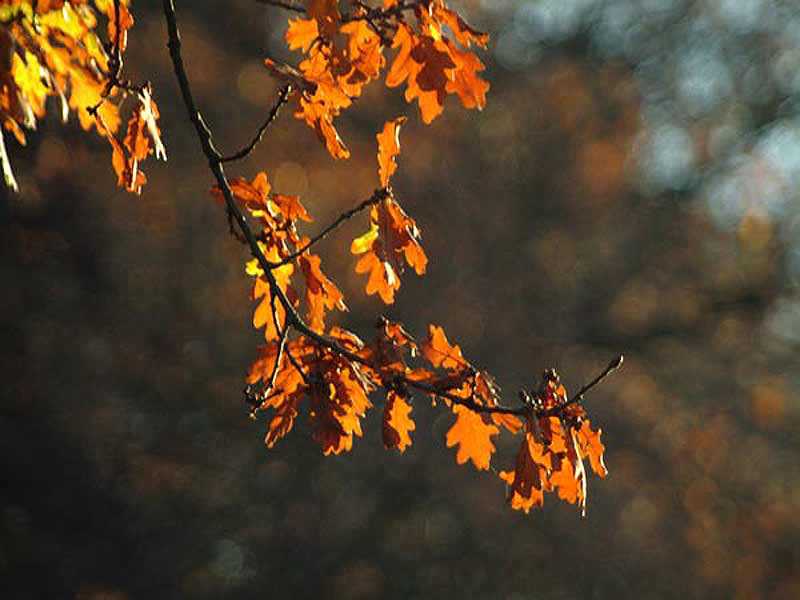 Ne, ja sam se smirio
i upokojio dušu svoju;
kao dojenče na grudima majke,
kao dojenče duša je moja u meni.
Čuvaj dušu moju u miru
kod sebe, Gospodine!
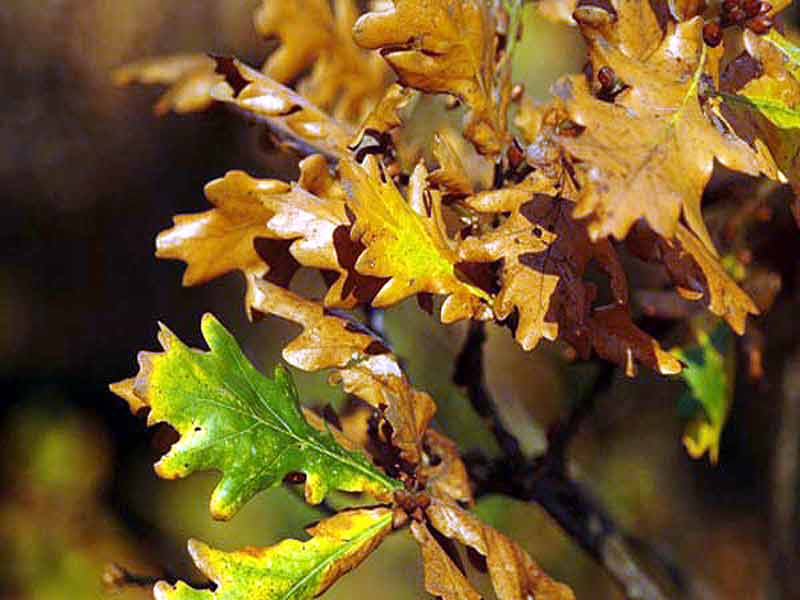 U Gospodina se, Izraele, uzdaj 
odsada dovijeka.
Čuvaj dušu moju u miru
kod sebe, Gospodine!
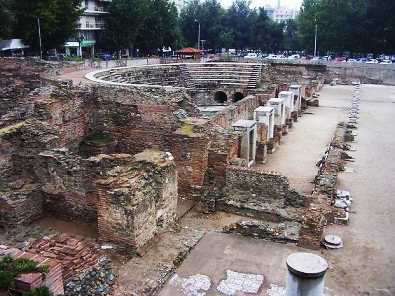 1Sol 2:7b-9.13 
Bili smo među vama nježni
kao majka što hrani i njeguje svoju djecu.
Tako, puni ljubavi prema vama, htjedosmo vam predati ne samo evanđelje Božje nego i naše duše jer ste nam omiljeli. Sjećate se doista, braćo, našega truda i napora.
Propovijedali smo vam evanđelje Božje i radili noću i danju da ne bismo opteretili koga od vas.
Zato, eto, i mi bez prestanka zahvaljujemo Bogu što ste, kad od nas primiste riječ poruke Božje,
primili ne riječ ljudsku, nego kakva uistinu jest,
riječ Božju koja i djeluje u vama,vjernicima.
Anfiteatar u Solunu
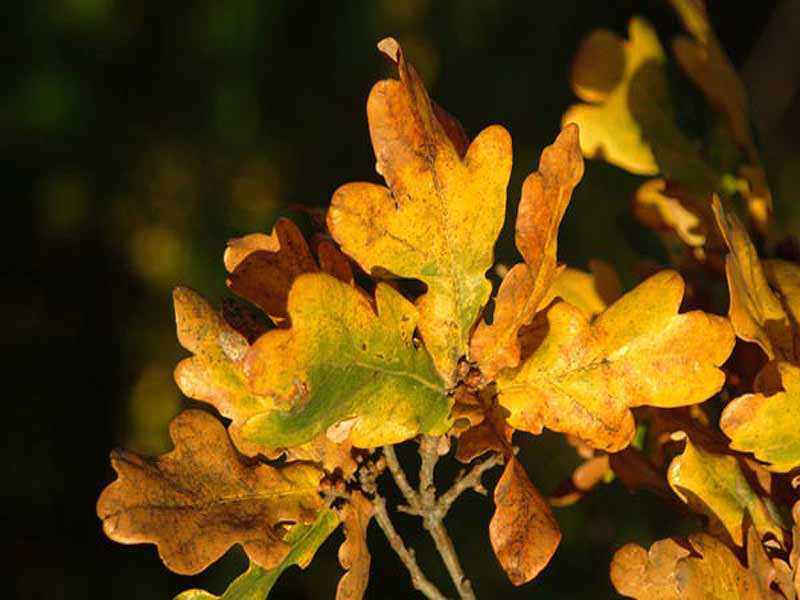 ON JE VLADAR SVIH VLADARA! SLAVA! ALELUJA!GOSPODAR JE GOSPODARA! SLAVA! ALELUJA! ISUS, KRALJ JE MIRA! SLAVA! ALELUJA! 2x
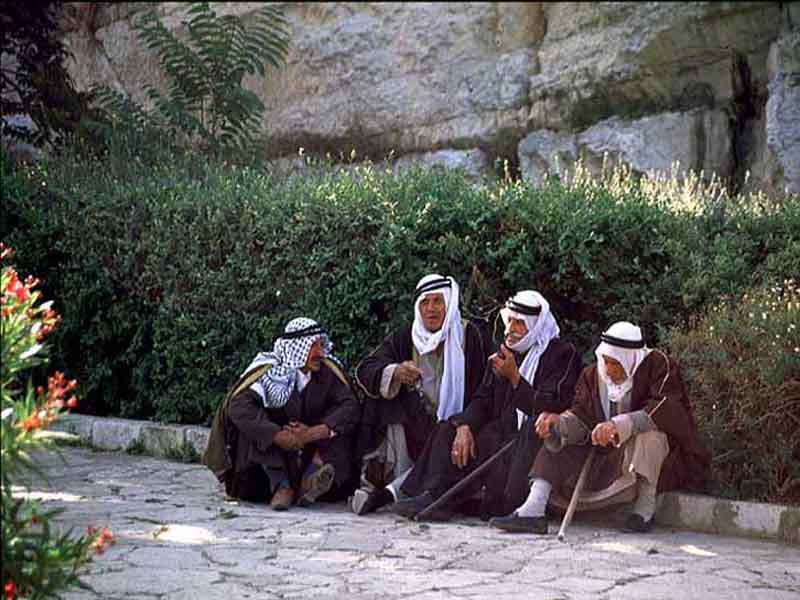 Jeruzalem. Uz vrata Damaska oni odmaraju.​
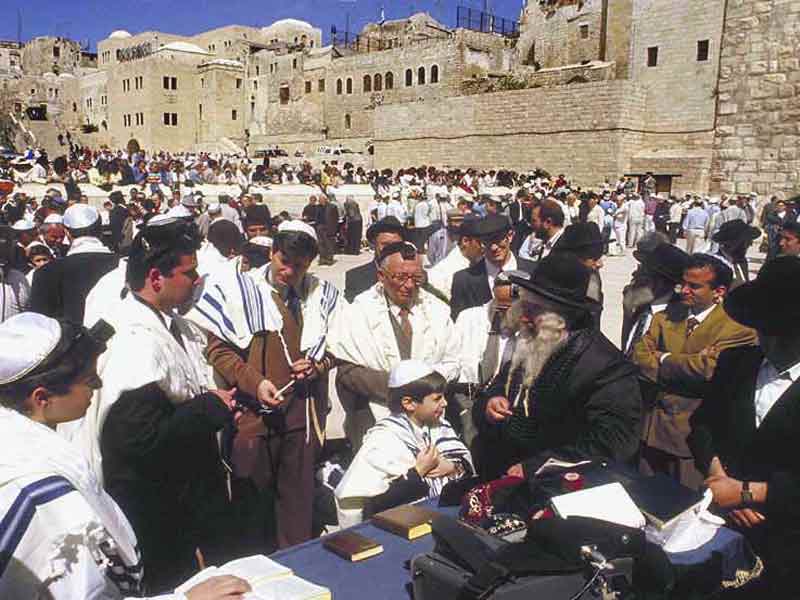 ( Dal vangelo secondo Matteo )  Mt 23; 1-12
Isus prozbori mnoštvu i svojim učenicima: »Na Mojsijevu stolicu zasjedoše pismoznanci i farizeji. Činite dakle i obdržavajte sve što vam kažu, ali se nemojte ravnati po njihovim djelima jer govore, a ne čine.
Vežu i ljudima na pleća tovare teška bremena, a sami ni da bi ih prstom makli. Sva svoja djela čine zato da ih ljudi vide. Doista, proširuju zapise svoje i produljuju rese. Vole pročelja na gozbama, prva sjedala u sinagogama, pozdrave na trgovima i da ih ljudi zovu 'Rabbi'. Vi pak ne dajte se zvati 'Rabbi', jer jedan je učitelj vaš, a svi ste vi braća.
Ni ocem ne zovite nikoga na zemlji jer jedan je Otac vaš - onaj na nebesima. I ne dajte da vas vođama zovu,
jer jedan je vaš vođa - Krist.
Najveći među vama
neka vam bude poslužitelj.
Tko se god uzvisuje, bit će ponižen,
a tko se ponizuje, bit će uzvišen.«
Jeruzalem. Zd plača.
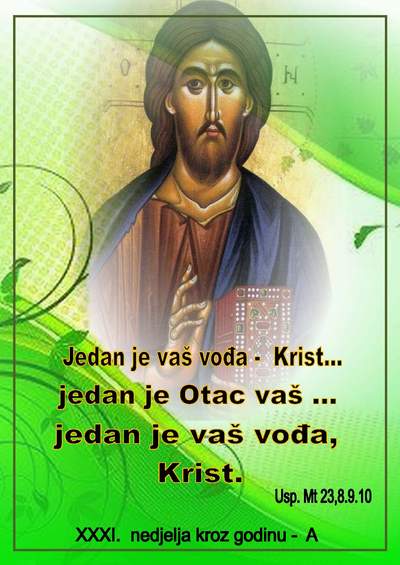 Kroz moj život,            
Proslavi se o bože, proslavi se 
Kroz moj život
uvijek se proslavi 
Po ovom kruhu 
Proslavi se o bože, proslavi se 
Po ovom kruhu
uvijek se proslavi
Po ovom vinu
Proslavi se o bože, proslavi se 
Po ovom vinu
uvijek se proslavi
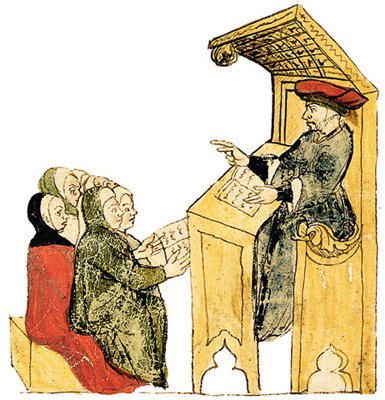 »Na Mojsijevu stolicu zasjedoše pismoznanci i farizeji.
Ja dolazim pred Tvoje lice
Jer žrtva čista predana je
Ja ulazim da uvijek hvalim 
To presveto Ime - Jahve 
Bože, hvalim Te Obožavam Te
Bože, hvalim Te Obožavam Te 
Ime ti je Sveti, Sveti Bog!
Daruj nam mir, daruj nam mir,u našim srcima, Isuse!Ostani tu, Gospodine!Ostani tu, Gospodine!I tvoj mir u nama!I tvoj mir u nama!
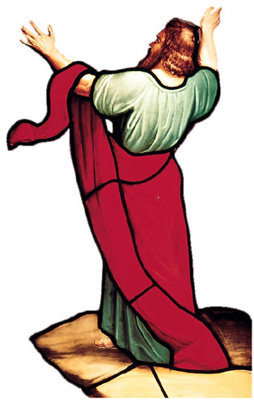 Činite dakle i obdržavajte sve što vam kažu, ali se nemojte ravnati po njihovim djelima jer govore, a ne čine.
LJEPOTA KRALJA MOG, VELIČANSTVENOG,
ZEMLJU RADUJE, ZEMLJU RADUJE
U SJAJ ZAODJEVEN,  TAMA UZMIČE, 
OD GLASA NJEGOVA DRHTI SVAKO ZLO.
NAŠ BOG JE VELIK
 PJEVAJ S NAMA:  BOG JE VELIK 
I SVI ĆE VIDJETI 
NAŠ BOG JE VELIK

VJEČNO VLADA ON, U RUCI DRŽI SVE
 POČETAK JE I KRAJ, POČETAK JE I KRAJ
 TROJEDINI BOG,  OTAC, SIN I DUH 
JANJE JE I LAV, JANJE JE I LAV 

IME NAJVEĆE  VRIJEDNO SLAVLJENJA
SVIM SRCEM PJEVAM 
 NAŠ BOG JE VELIK
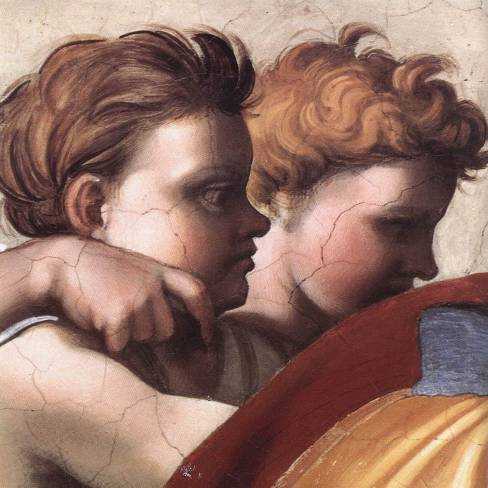 Vi pak ne dajte se zvati 'Rabbi',
jer jedan je učitelj vaš, a svi ste vi braća.
I Primit ćete snagu, Duh Sveti sići će na vas, I bit ćete svjedoci, Sve do na kraj svijeta.
Nakon muke i smrti Gospodina, Ukazao se učenicima, Reče: "Gledajte me i vjerujte!" I doći ćete tamo gdje sam Ja.
Isus bi na nebo Uznesen, Ali ostao je sa nama, Reče: "Idite u Jeruzalem!" I dovući ćete silu sa neba!